UNIVERSIDAD DE CIENCIAS MÉDICAS DE LA HABANA
FACULTAD DE ESTOMATOLOGÍA
ENSEÑANZA TÉCNICA
CURSO 2020-2021
Asignatura : PRÓTESIS PARCIAL REMOVIBLE
Profesor.  LIC. YUSDEL CRESPO  FROMETA
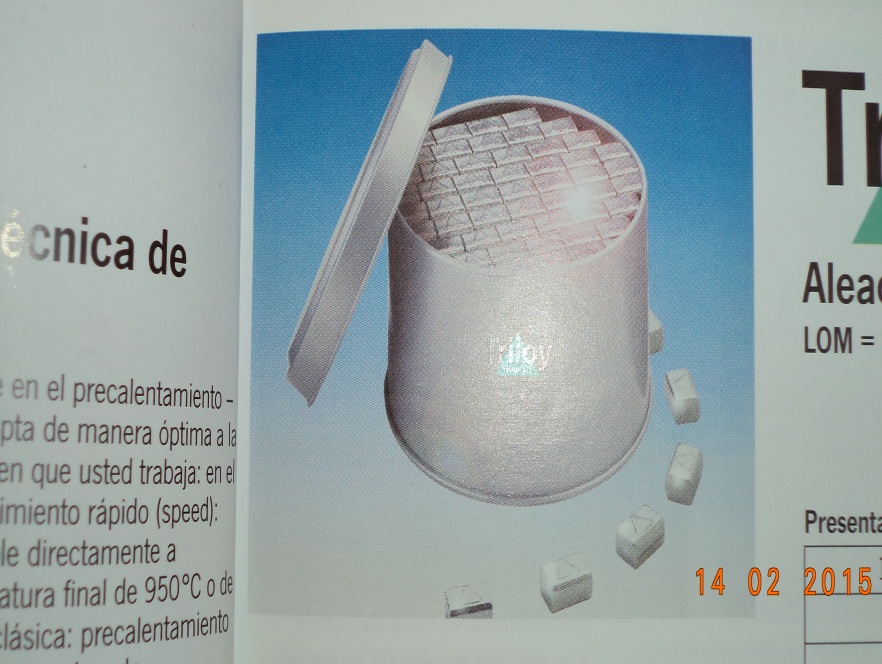 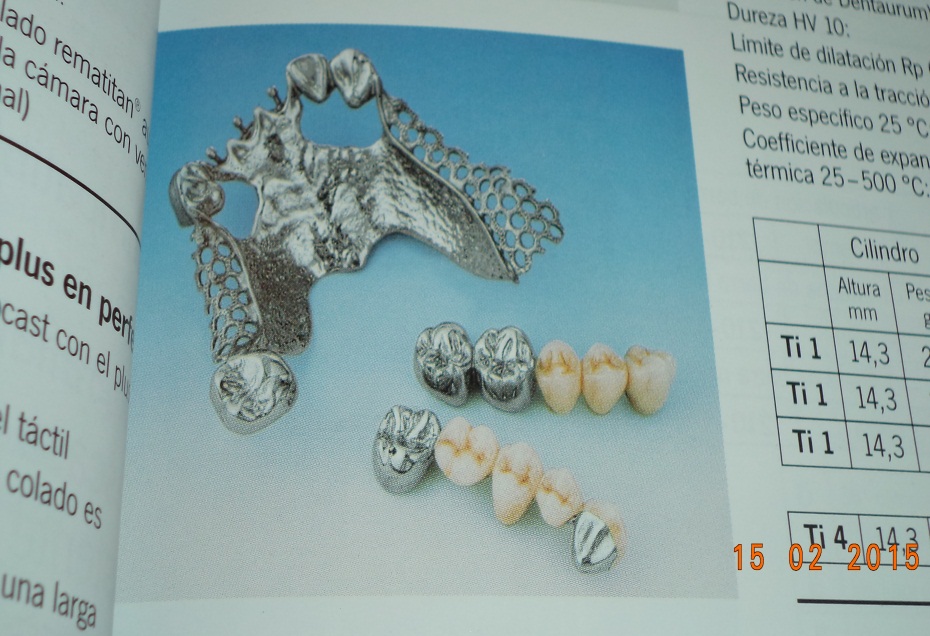 Tema 2 
Materiales Dentales usados en Prótesis Parcial Removible Metálica
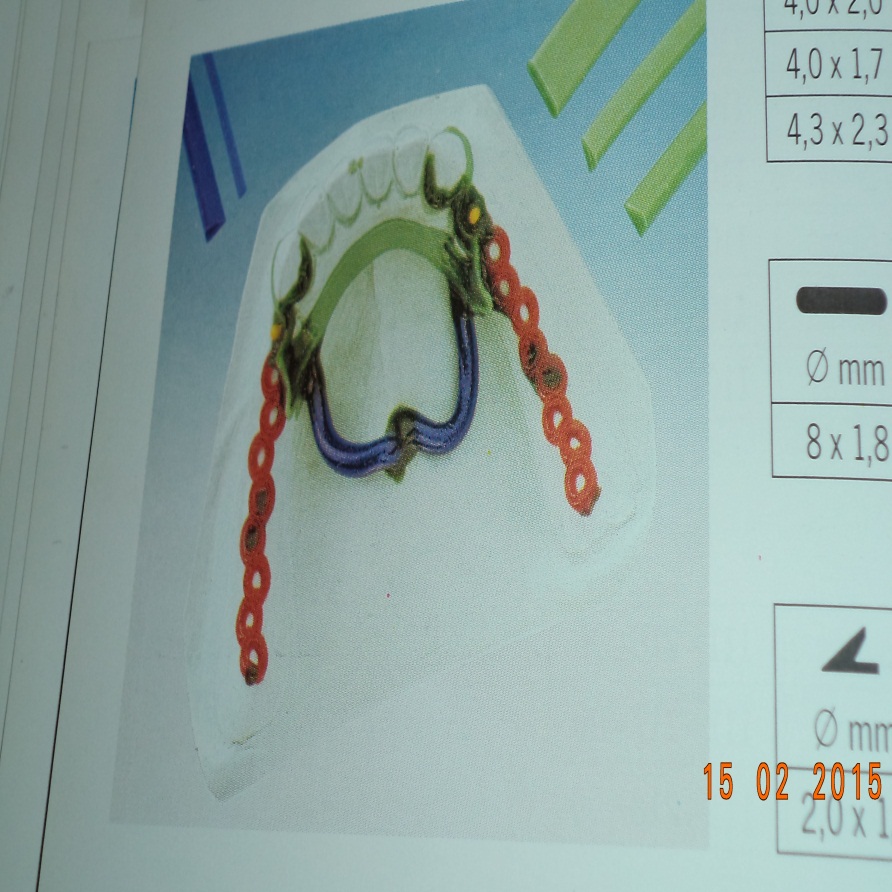 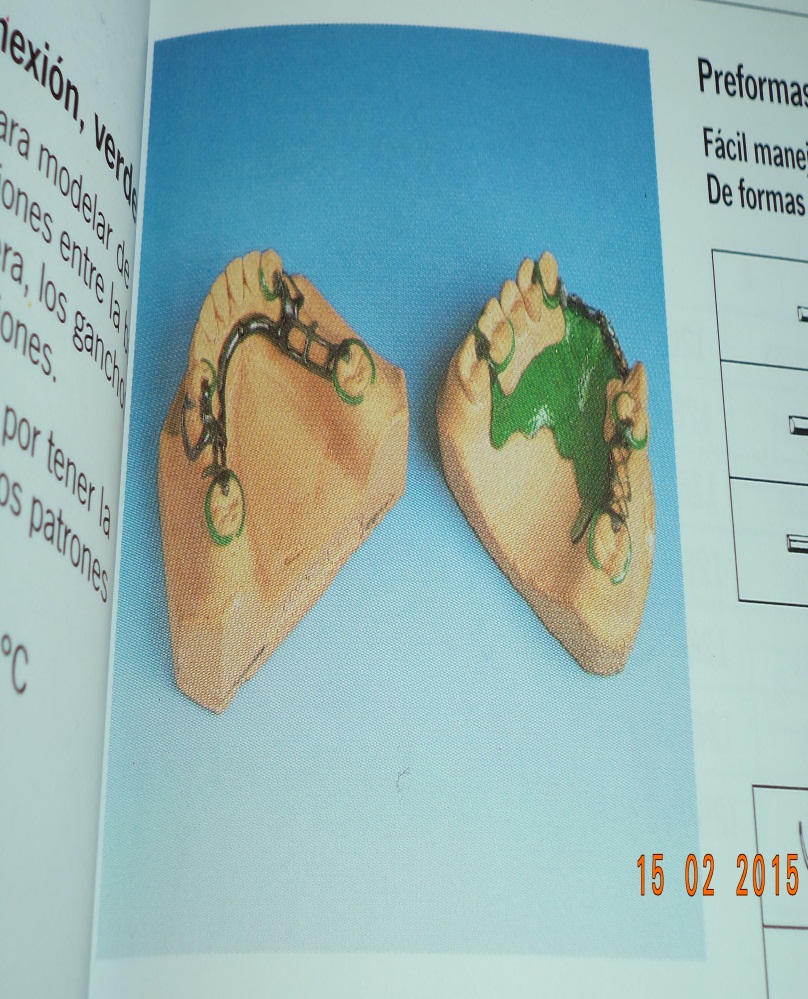 SUMARIO:
	    

2.1- Aleaciones. Generalidades. Clasificación. Tipos. Cromo cobalto. Acción de los elementos que lo integran. Temperatura de fusión. Solidificación. 


2.2 - Tratamiento térmico. Ablandador. Endurecedor. Propiedades físicas y mecánicas.
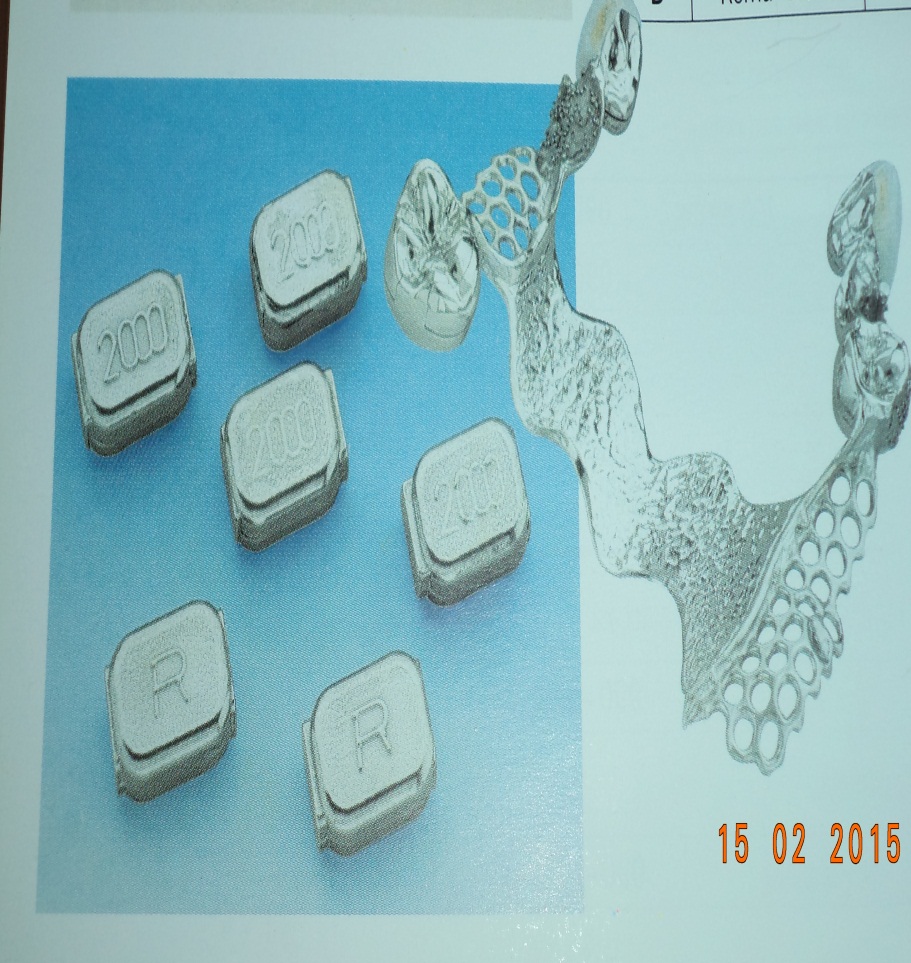 Aleación
Mezcla sólida de 2 o más metales o metaloides generalmente por encima del punto de fusión. También podemos decir, que es el producto resultante al solidificar una mezcla de 2 o más metales fundidos.
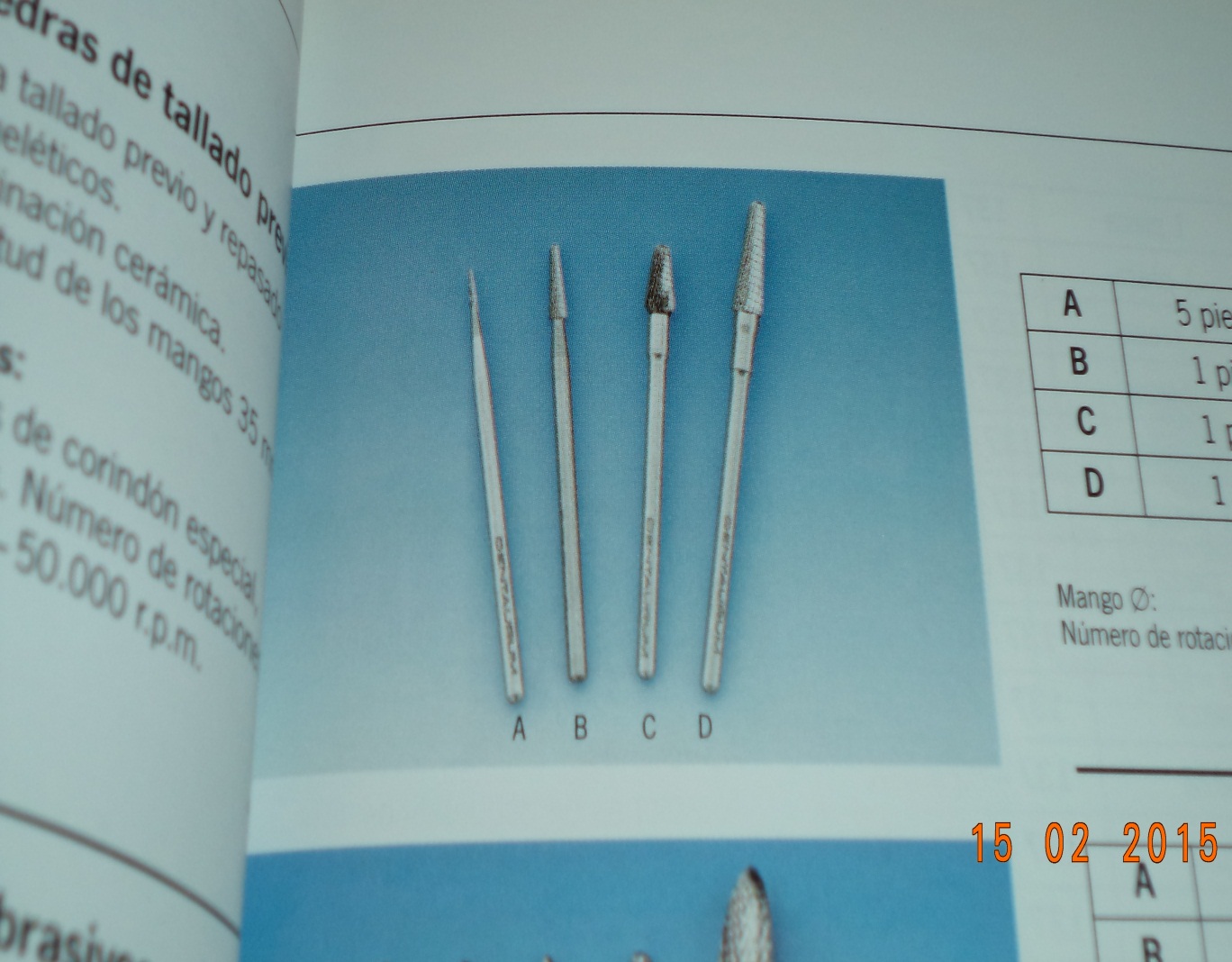 Clasificación de las Aleaciones
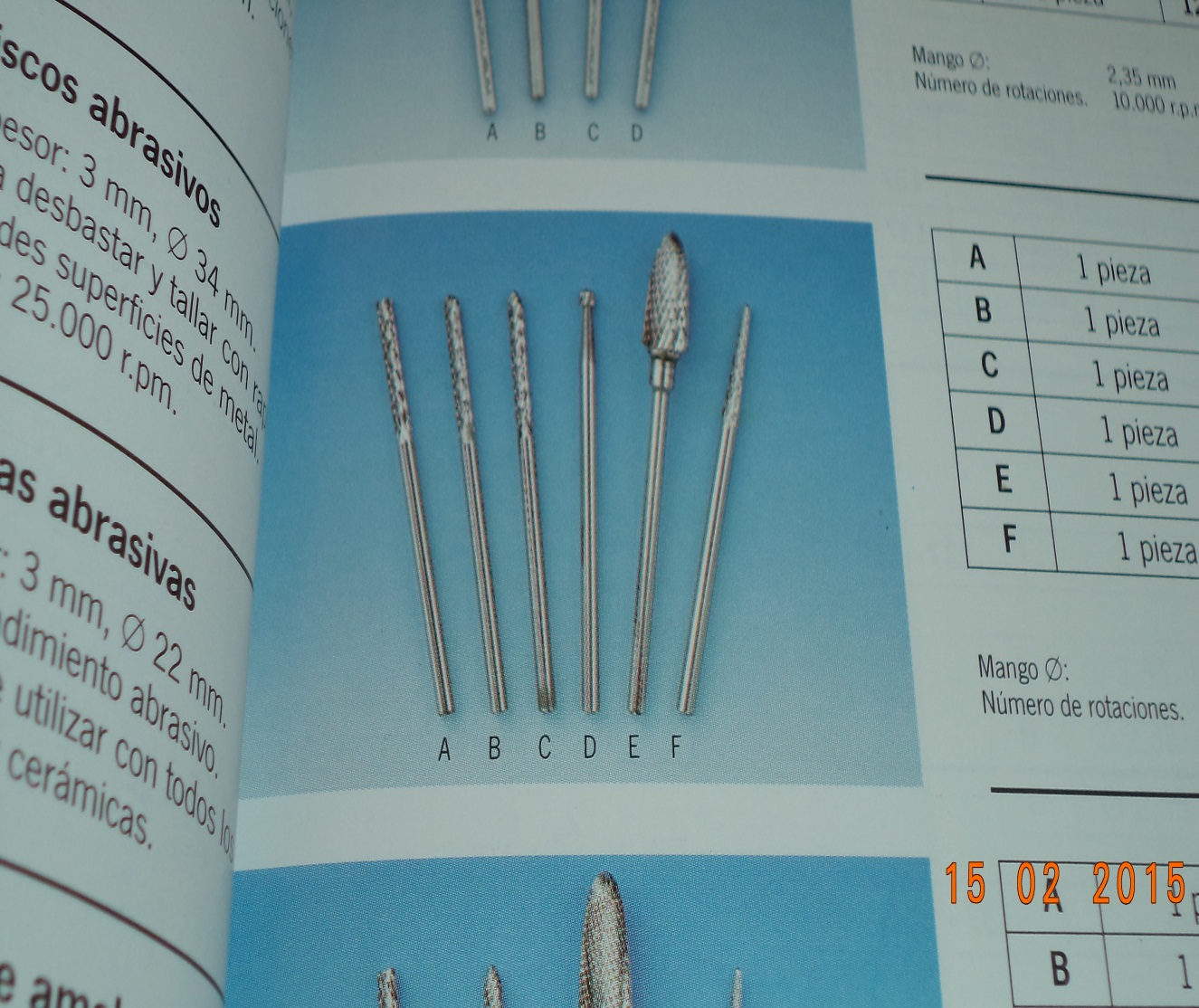 Según el número de metales en su composición:

•Binaria: Unión de 2 metales
•Ternaria: Unión de 3 metales

Al aumentar el número de las sustancias se hacen cada vez más complejas.  
Las propiedades de una aleación dependen de las proporciones en que se mezclen los metales.


2. Según la miscibilidad de los átomos en estado sólido: 

•Solución Sólida
•Compuesto intermetálico 
•Aleación eutéctica
•Mixto
Solución Sólida

Es la aleación más simple. Los átomos de los 2 metales se entremezclan al azar en un solo reticulado espacial. Su estructura es completamente homogénea. Al microscopio los granos recuerdan el aspecto que ofrecen los granos de un metal puro. Los metales son solubles entre sí.

Compuesto Intermetálico 

Presentan una estructura granular homogénea pero los átomos no se ubican indistintamente en cualquier proporción de cada reticulado espacial, por el contrario, se combinan en proporciones estequeométricas. 
Los metales son parcialmente solubles entre sí, apareciendo un compuesto intermedio. Son extremadamente duros y frágiles.
Solución Eutéctica 

Funde a menor temperatura. Los metales son completamente insolubles entre sí. Cada grano está compuesto solo de un metal y habrá tantas clases de granos como metales entren en la aleación.



Mixto

Son combinaciones de los otros 3 tipos, bajo condiciones de solubilidad limitada en estado sólido.
Aleaciones de Cromo – Cobalto:

Sus propiedades fundamentales son la resistencia y la dureza, poca flexibilidad, no admite tratamiento térmico.
Tratamiento térmico

 Cualquier calentamiento y enfriamiento gradual de la aleación con el objetivo de mejorar las propiedades de la misma.
Presentación   

Generalmente se presenta en forma circular, se la llama pepita, también se presentan en forma cilíndrica, según el fabricante.
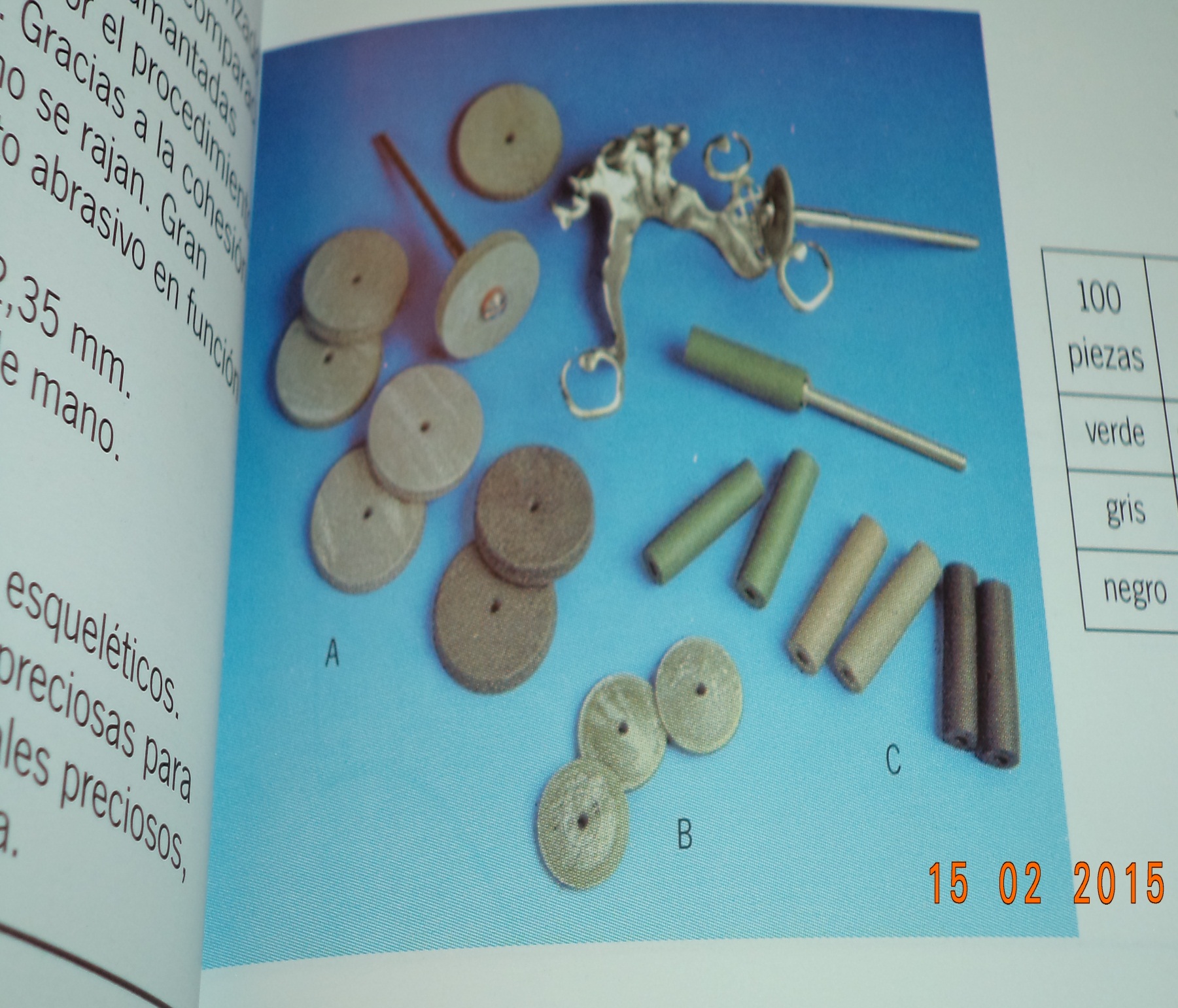 Componentes
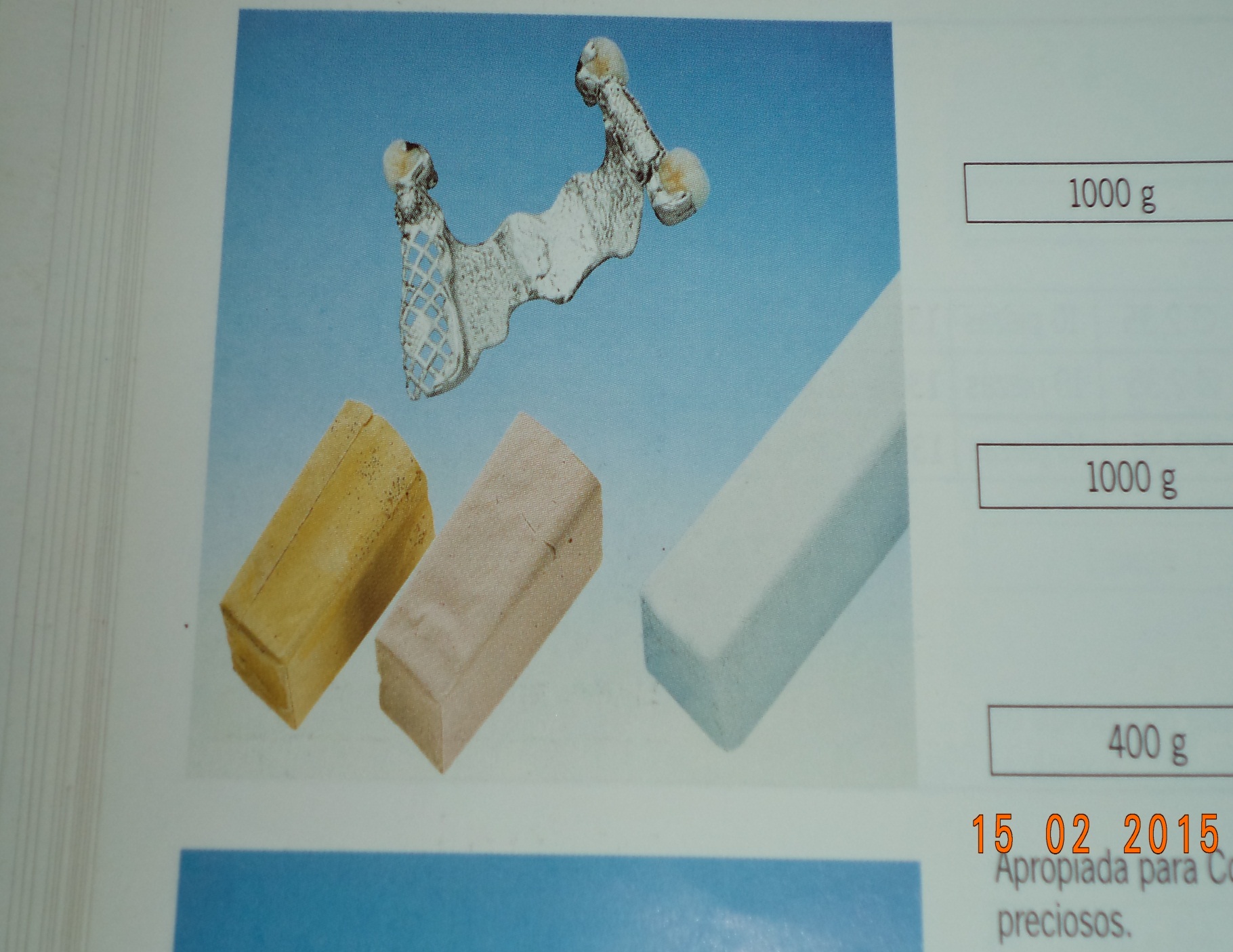 Cromo 25-30 %: Resistencia a la pigmentación y a la corrosión.

Cobalto 66-70 %: Resistencia, rigidez y dureza.

Níquel: Disminuye la resistencia y dureza, aumenta la ductilidad y disminuye el punto de fusión.

Molibdeno y Tungsteno  2-4 %: Aumenta la resistencia y dureza.

Berilio: Disminuye la contracción del colado. Mejora la estructura granular.

Carbono: Al unirse a todos los metales del compuesto forma un carbono compuesto, lo cual le da dureza a la aleación

Silicio: Aumenta la fluidez
Propiedades Físicas


Temperatura de Precalentamiento:  900ºc-950ºc 

Intervalo de fusión: 1300ºc-1450ºc

No admiten tratamiento térmico 

Color brillantes y plateados

Densidad: Son livianas para colar, la densidad se encuentra entre 8 y 9 gr/cm

Contracción del colado: la lineal es relativamente alta 2.05 – 2.33 %
Propiedades Mecánicas


Dureza: 30% más dura que el oro, oscilan entre 50 y 60 en la escala (R-30N)

Resistencia traccional fina: Varía entre 620 y 827 Mpa

Resistencia a la fluencia: los valores caen entre 414 y 620 Mpa

Módulo de elasticidad: Son rígidos 

Alargamiento: Tienden a ser frágiles, el alargamiento depende de la temperatura de colado y de las condiciones del molde, el valor oscila  del 2 al 10 %.
Bibliografía
• Libro de Materiales Dentales. Colectivo de autores. Fatesa.2009.

•Rebossio A.D. Prótesis Parcial Removible. Ciencia y Técnica. Instituto 
Cubano del Libro. La Habana 1972

•Barber Ramona G. Diseño y Planeamiento aparatológico en  Prótesis Parcial Removible. Primera y segunda parte. Escuela Estomatología. Universidad de la Habana. 1975.

•Applegate O. Elementos de prótesis de dentaduras parciales removible. Buenos  Aires. Argentina. 1959.

•Material de Apoyo a los programas de la especialidad del técnico de Prótesis Dental. MINSAP.1981.

•Cossio C Teresa. Especialidad Estomatología. Prótesis Estomatológica tomo I y II texto provisional. MINSAP.1982.
Próxima Clase
Tema 2 - Continuación